Dinner Time - Introduction
Kentucky Family Math Night Game
Dinner Time
Recommended for Grades 4-5
This game will help your student perform operations with decimals to budget for a family meal.

Kentucky Academic Standards for Mathematics Connections:
Fourth grade Measurement and Data
KY.4.MD.2 Use the four operations to solve word problems involving distances, intervals of time, liquid volumes, masses of objects and money. 
a. Solve measurement problems involving whole number, simple fractions or decimals. 
b. Solve problems that require converting a given measurement from a larger unit to a smaller unit within a common measurement system, such as 2 km = 2,000 m. 
c. Visually display measurement quantities using representations such as number lines that feature a measurement scale.
Fifth grade Number and Operations in Base Ten
KY.5.NBT.7 Operations with decimals to hundredths. 
a. Add, subtract, multiply and divide decimals to hundredths using… concrete models or drawings, strategies based on place value, properties of operations, the relationship between addition and subtraction 
b. Relate the strategy to a written method and explain the reasoning used.
Standards for Mathematical Practice: 
MP.1 Make sense of problems and persevere in solving them. 
MP.2 Reason abstractly and quantitatively. 
MP.6 Attend to precision.
Dinner Time - Instructions
Dinner Time  - Instructions
Players: One or more
Goal: Use a menu to budget and plan a family meal
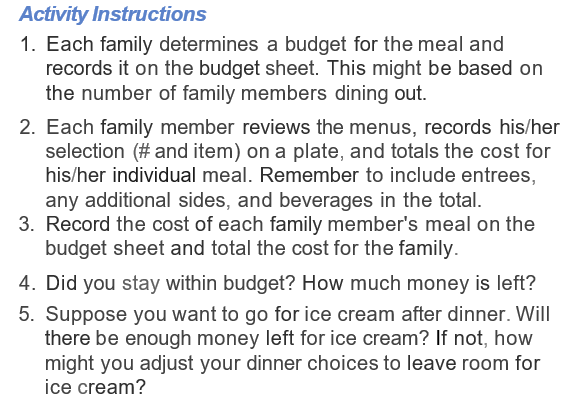 Dinner Time Budget Planning
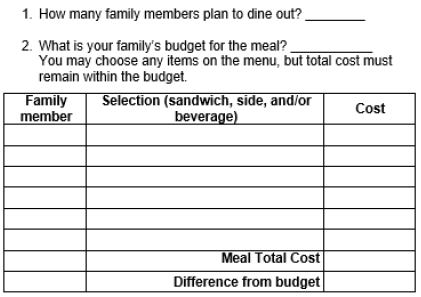 Dinner Time – Family Prompts
Dinner Time  - Family Prompts
Ask any of the following questions as you play the game.
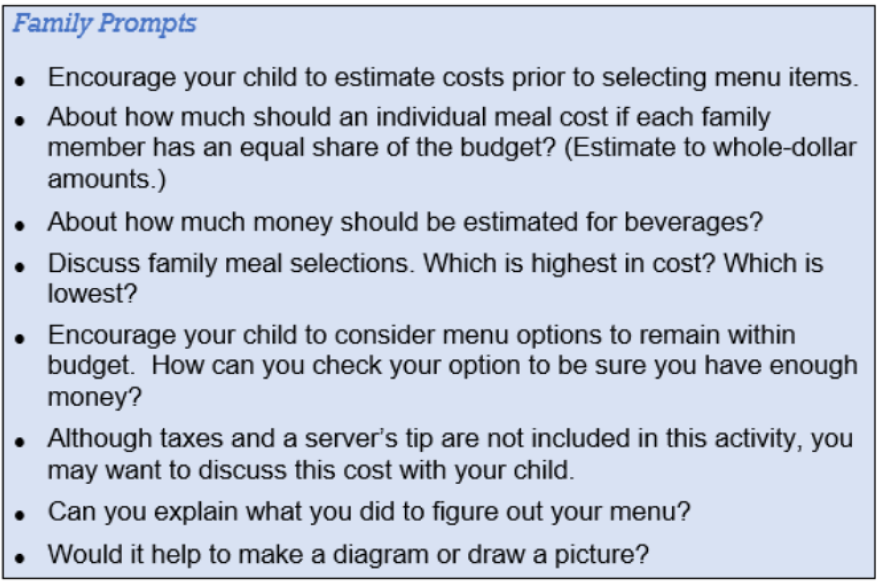 Dinner Time – Game Board 1
Dinner Time Game
Click on Draw in the top left toolbar and chose a pen in the drawing tools. Use the pen to complete your Dinner Time Budget Planning MENU.
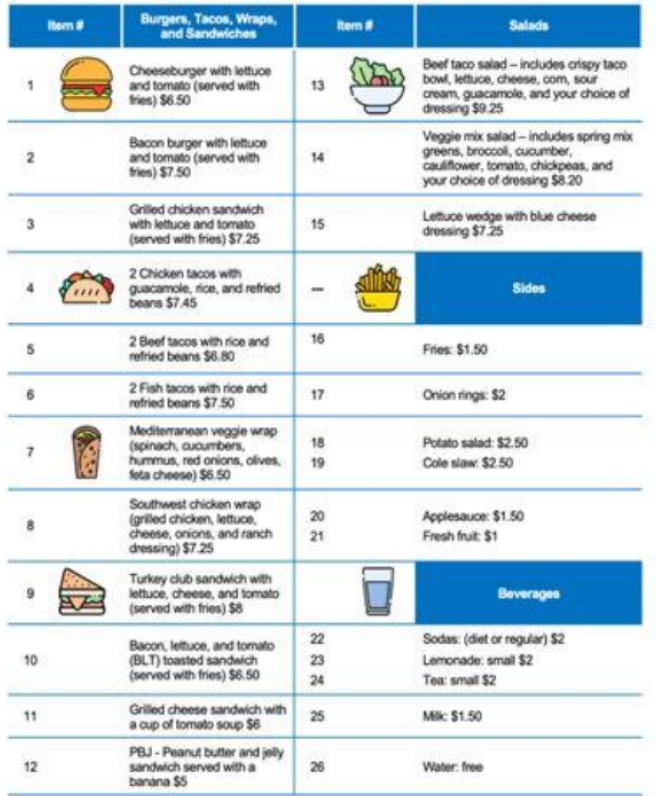 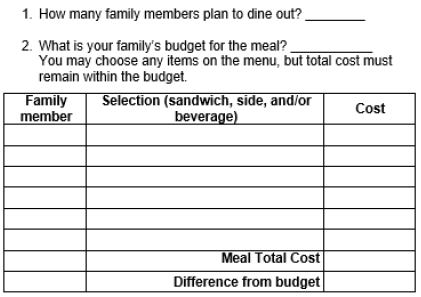 Family Prompts
Discuss family meal selections. Which is highest in cost? Which is lowest?
Encourage your child to consider menu options to remain within budget. 
How can you check your option to be sure you have enough money?
Dinner Time – Game Board 2
Dinner Time Game
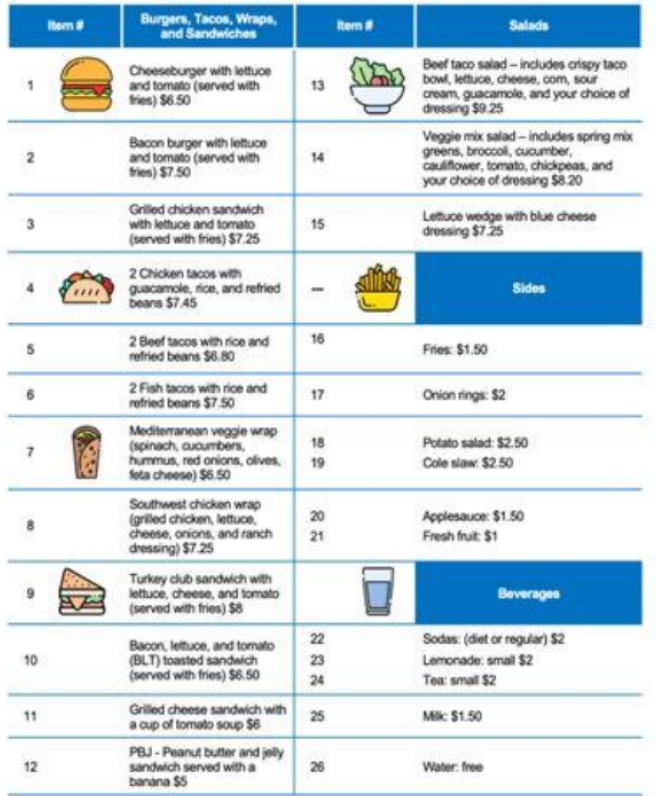 Click on Draw in the top left toolbar and chose a pen in the drawing tools. Use the pen to complete your Dinner Time Budget Planning MENU.
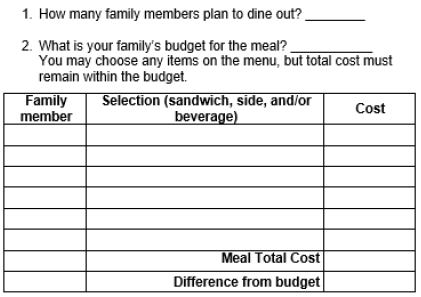 Family Prompts
Encourage your child to estimate costs prior to selecting menu items.
About how much should an individual meal cost if each family member has an equal share of the budget? (Estimate to whole-dollar amounts.)
About how much money should be estimated for beverages?
Dinner Time – Game Board 3
Dinner Time Game
Click on Draw in the top left toolbar and chose a pen in the drawing tools. Use the pen to complete your Dinner Time Budget Planning MENU.
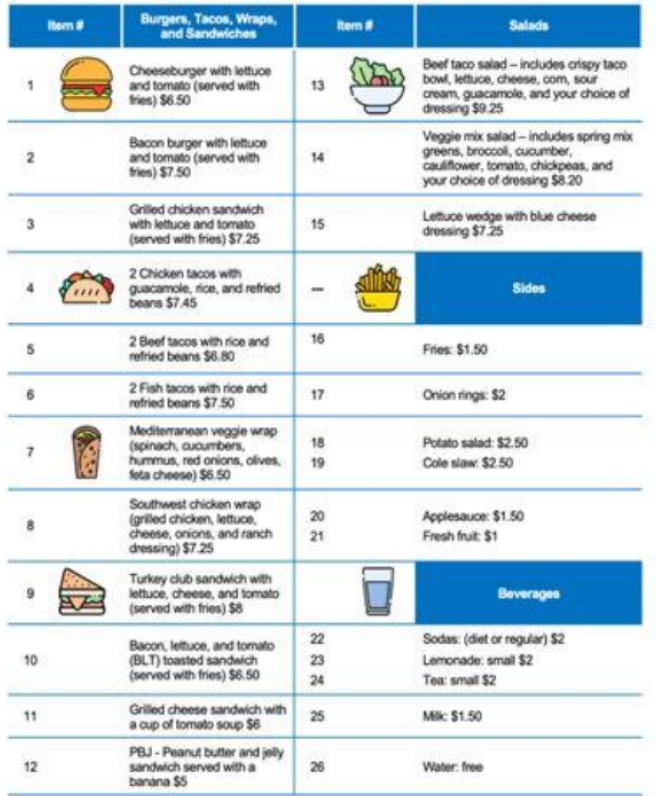 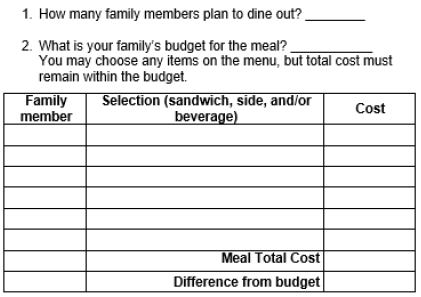 Family Prompts
Although taxes and a server’s tip are not included in this activity, you may want to discuss this cost with your child.
Can you explain what you did to figure out your menu?
Would it help to make a diagram or draw a picture?
Dinner Time – Closing
Kentucky Family Math Night Games
Dinner Time
Thank you for playing!

Access more digital family math games at:
https://www.education.ky.gov/curriculum/conpro/Pages/family_math_games.aspx